Enhancing Teacher and Student Understanding of Engineering in K-5 Bilingual Programs
Idalis Villanueva Alarcon, Ph.D. (University of Florida) and Marialuisa Di Stefano, Ph.D. (University of Massachusetts – Amherst)
This study explored Bilingual and Dual Language (BDL) program models in Massachusetts and Puerto Rico. We developed and validated a survey in Spanish and English (n=105) with three constructs: (a) recommended BLD practices; (b) personal qualities for S&E teaching; and (c) recommended S&E pedagogical practices. We found that BDL teachers were confident in their ability to facilitate their students’ biliteracy development but not related to S&E literacy in Spanish-speaking countries.
FRAMEWORK AND RESEARCH DESIGN
QUANTITATIVE RESULTS
QUALITATIVE RESULTS
For the most part, all items loaded on all three factors as expected, with the strongest factor assessing the implementation of recommended practices in bilingual and dual language education. For this factor, all expected items loaded positively and strongly (loading over |0.40|)
Theoretical Framework: We built upon Paris and Alim (2017) and used a Linguistically and Culturally Sustaining Pedagogy framework: Educators not only engage students in practices that are relevant for their linguistic and cultural background, rather they actively foster and sustain them as part of pluralistic school and society. Integration with the NGSS core ideas, practices, and crosscutting concepts.
Across locations, BDL teachers voiced the lack of instructional materials (e.g., worksheets, books, kits, etc.) in partner languages that align with the local - the state and the territory - curriculum frameworks. Both sites suggested the formation of communities of practices to help them get up to speed in science and engineering practices with a BDL lens. 
There are contextual needs for each program model:  Massachusetts BDL teachers indicated a need for linguistically-relevant content in Spanish Puerto Rico BDL teachers indicated a need for basic classroom supplies (e.g., textbooks, materials) suggesting disparate socioeconomic realities.
Factor 1: BDL teachers indicated that implementing recommended practices in BDL education was taxing on their teaching times because many materials are not translated to Spanish or by grade-level. BDL teachers rarely incorporated contextual views of science and engineering topics that reflect the working realities of these professions in Spanish speaking countries
Factor 2: While BDL teachers across locations overwhelmingly self-identified as problem-solvers (55% responded always and 44% often) and collaborators (64% responded always and 36% often), many also acknowledged being unprepared to teach science and engineering at their grade levels.
Factor 3: BDL teachers indicated they teach “vocabulary and language to support students learning in the classroom” suggesting that in many cases the teaching of S and E in the partner language is seen to support the acquisition of content knowledge in English.
MOTIVATION AND OBJECTIVES
Professional development of Bilingual and Dual Language (BDL) educators are considered a key elements for the success of a BDL education program. There are limited studies exploring how to incorporate disciplinary content (i.e., science and engineering) with the three pillars of BDL education (bilingualism/biliteracy development; grade-level academic achievement; cross-cultural competence and critical consciousness). Not enough is known about BDL teachers’ perspectives about their experiences, needs, and what qualities support (or preclude) their S&E development.
Research questions: Across differing BDL program models, how are the qualities of elementary BDL teachers influencing their BDL teaching practices?          What areas of science and engineering (S&E) teaching practices do BDL teachers recognize a larger need to acquire in terms of resources (e.g., materials, skills, knowledge, literature, etc.) and professional development opportunities?       What areas of science and engineering (S&E) teaching practices do BDL teachers self-identify as being experienced in? Is there evidence that these S&E practices preclude BDL teaching practices?
Survey development and validation: Science and Engineering Teaching in Bilingual, Dual Language programs (SET-BDL). 
Three main factors: (a) Implementing Recommended Practices in BDL Education- 7 items; (b) Personal Qualities for Science and Engineering S&E Teaching- 11 items; (c) Implementing S&E Practices in BDL teaching - 10 items. 
The SET-BDL instrument was developed in English and Spanish simultaneously by our multilingual and multicultural research team, to adopt a more unitary and ecological view of validity. It also included: Demographic items asked about teaching experiences, partner languages, primary cultures, etc. - 11 items; and One qualitative question asking about existing (or lack of) resources to teach disciplinary S&E content in a BDL classroom. 
Participants (n=105) and Setting: K-5 teachers in BDL program models in Massachusetts (Two-way dual language) and Puerto Rico (Bilingual Initiative).
Factor 1. Implementing Recommended Practices in BDL Education (7 items): For BDL teaching practices, there was a statistically significant variation within these school role-location subgroups, F (3,59) =3.38, p=0.024, with the main effect of school role and the interaction between school role and location approaching significance at p=0.062 and p=0.056 respectively).
Factor 2. Personal Qualities for Science and Engineering S&E Teaching (11 items): No statistical significance in factor scores across grade level or location regarding teachers’ personal qualities for teaching science and engineering topics
Factor 3. Implementing S&E Practices in BDL teaching (10 items). In the lower grades, Massachusetts teachers addressed more science and engineering topics compared to Puerto Rico, (F (2,73) =2.91, p=0.061) with the main effect of location significant at p=0.033. There was no significant effect of grade level or the interaction between location and grade level.
CONCLUSIONS AND NEXT STEPS
Teachers who have a strong orientation to BDL practices are not precluded from having personal qualities that support S&E teaching, nor are they less likely to incorporate recommended S&E practices in their teaching. In both locations Massachusetts and Puerto Rico teachers need more resources in Spanish and proper training in linguistically or culturally relevant materials and sustaining practices.
Next steps: Over the spring 2021 semester, we started virtual communities of practice for these BDL teachers and will continue until fall 2021. Data will be collected from this experience and shared at a later time!
Selected references: Aquino-Sterling, C. R. (2016). Responding to the call: Developing and assessing pedagogical Spanish competencies in bilingual teacher education. Bilingual Research Journal, 39(1), 50-68.
Creswell, J. W., & Plano, C. V. L. (2018). Designing and conducting mixed methods research (3rd ed.). Thousand Oaks, CA: Sage 
Cronbach, L. J. (1951). Coefficient alpha and the internal structure of tests, Psychometrika, 16(3), pp. 297–334, 1951.










Guerrero, M., & Lachance, J. (2018). The National Dual Language Education Teacher Preparation Standards. Albuquerque, NM: Dual Language Education of New Mexico.  
Howard, E.R., Lindholm-Leary, K.J., Rogers, D., Olague, N., Medina, J., Kennedy, D., Sugarman, J., Christian, D. (2018). Guiding Principles for Dual Language Education (3rd ed.); Washington, DC: Center for Applied Linguistics.
Paris, D., & Alim, H. S. (2014). What are we seeking to sustain through culturally sustaining pedagogy? A loving critique forward. Harvard Educational Review, 84(1), 85-100.
We argue that we need to prepare BDL teachers to be language, literacy, and content educators through situating teaching practices to the linguistically and culturally relevant realities of students communities
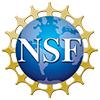 This material is based upon work supported by National Science Foundation (NSF) Nos. EEC-18154258 and EEC-2128479. Any opinions, findings and conclusions or recommendations expressed in this material do not necessarily reflect those of NSF.